INSTITUTO TOULOUSE LAUTREC
ARQ. CECILIA TORRES VARGAS
COMEDOR
DIMENSIONAMIENTO. 
ANTROPOMETRIA.
DIMENSIONES DEL CUERPO A CONSIDERAR PARA DIMENSIONAR UN COMEDOR
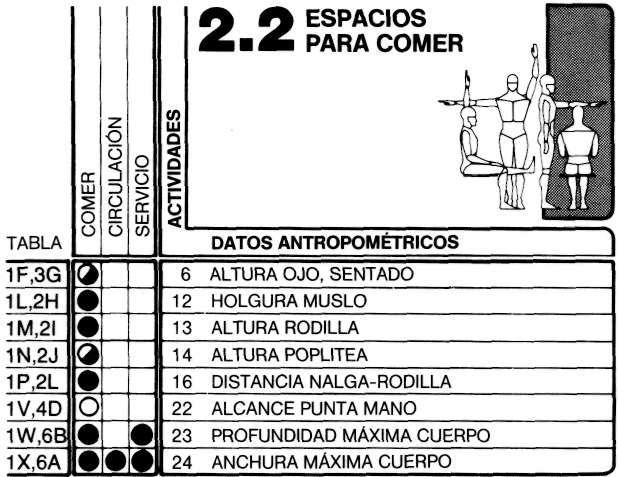 VAJILLA Y MOBILIARIO
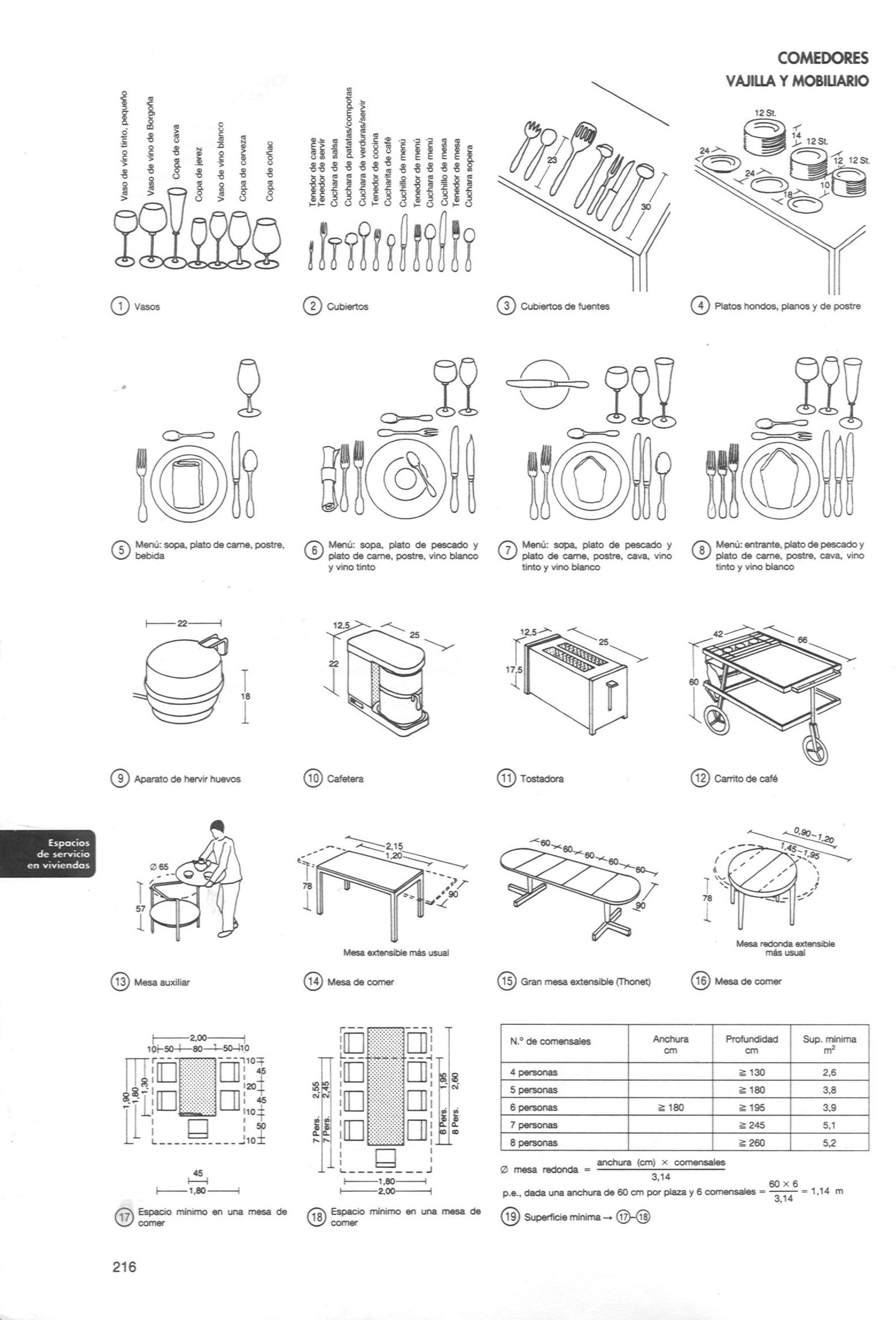 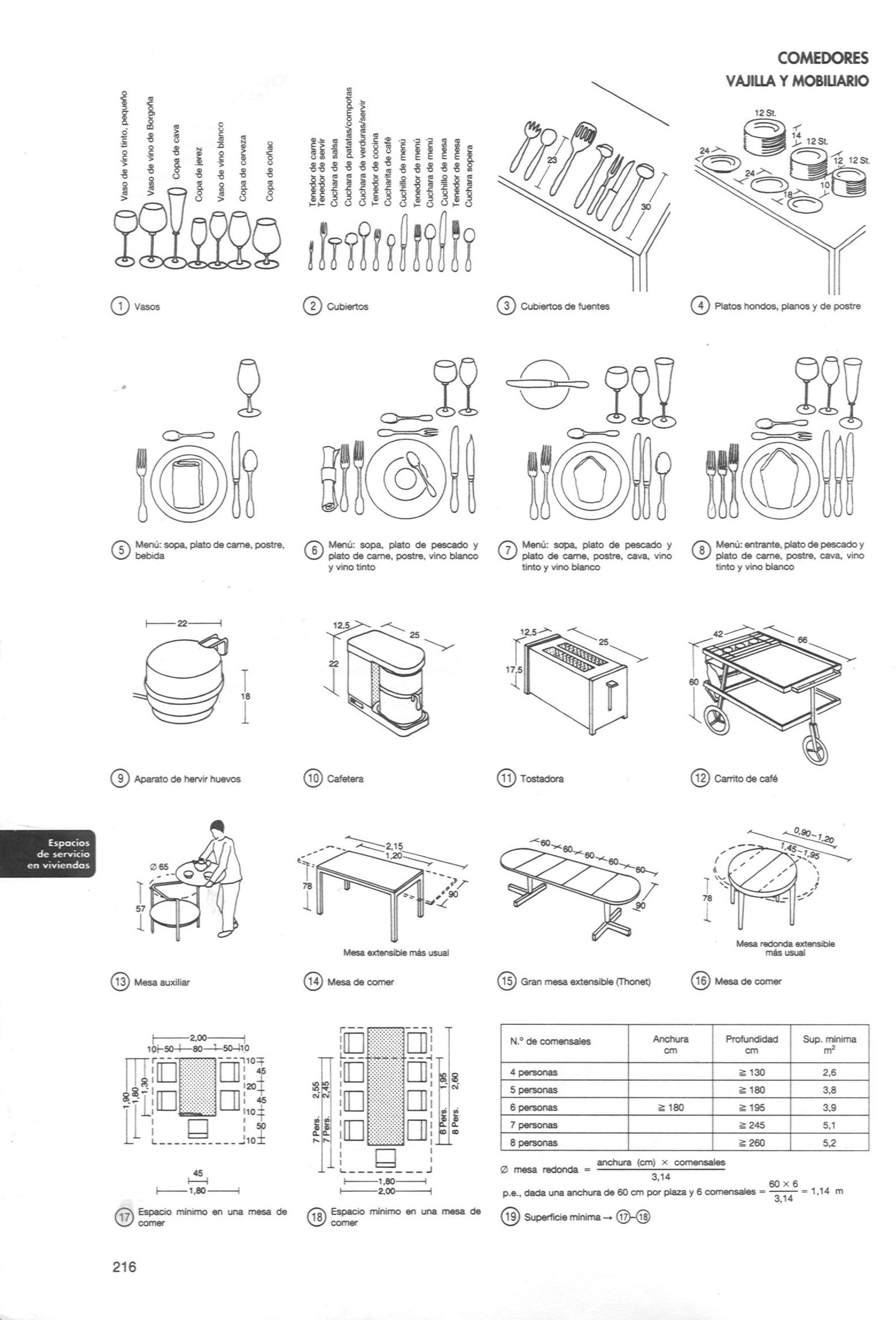 COMEDOR
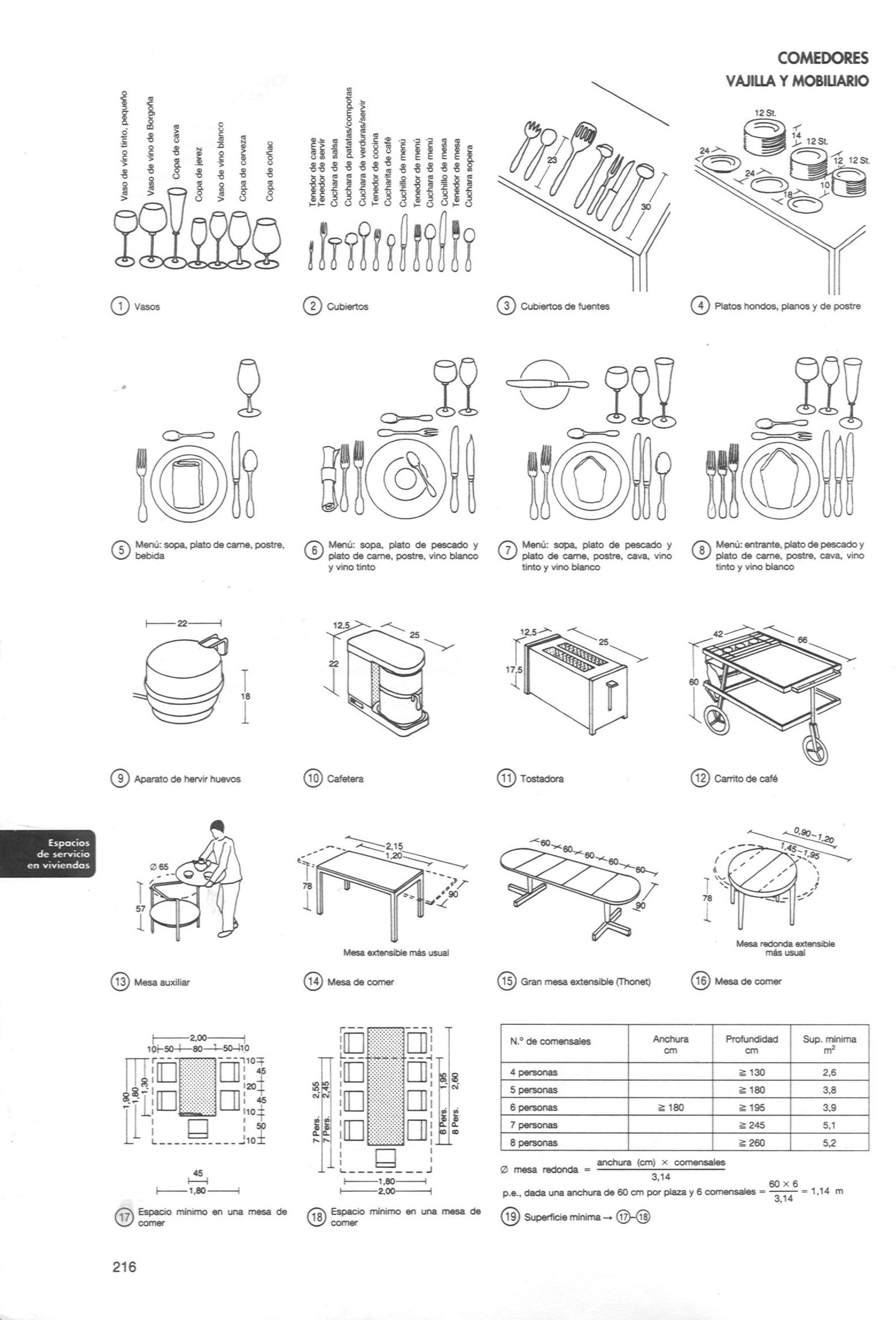 FUENTE: 
NEUFERT, E. El Arte de Proyectar en Arq.
DIMENSIONES HOMBRE FUNCION COMER
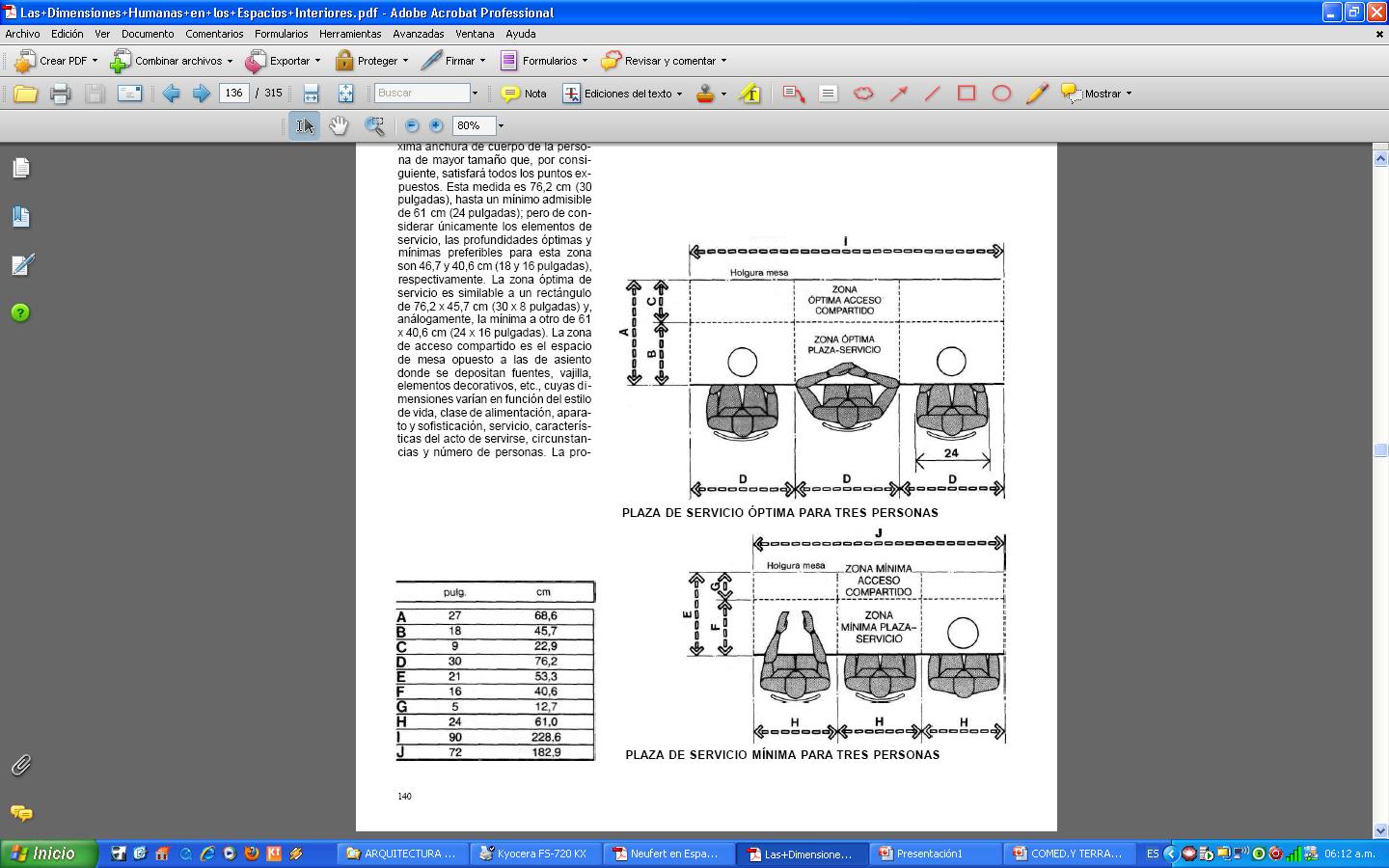 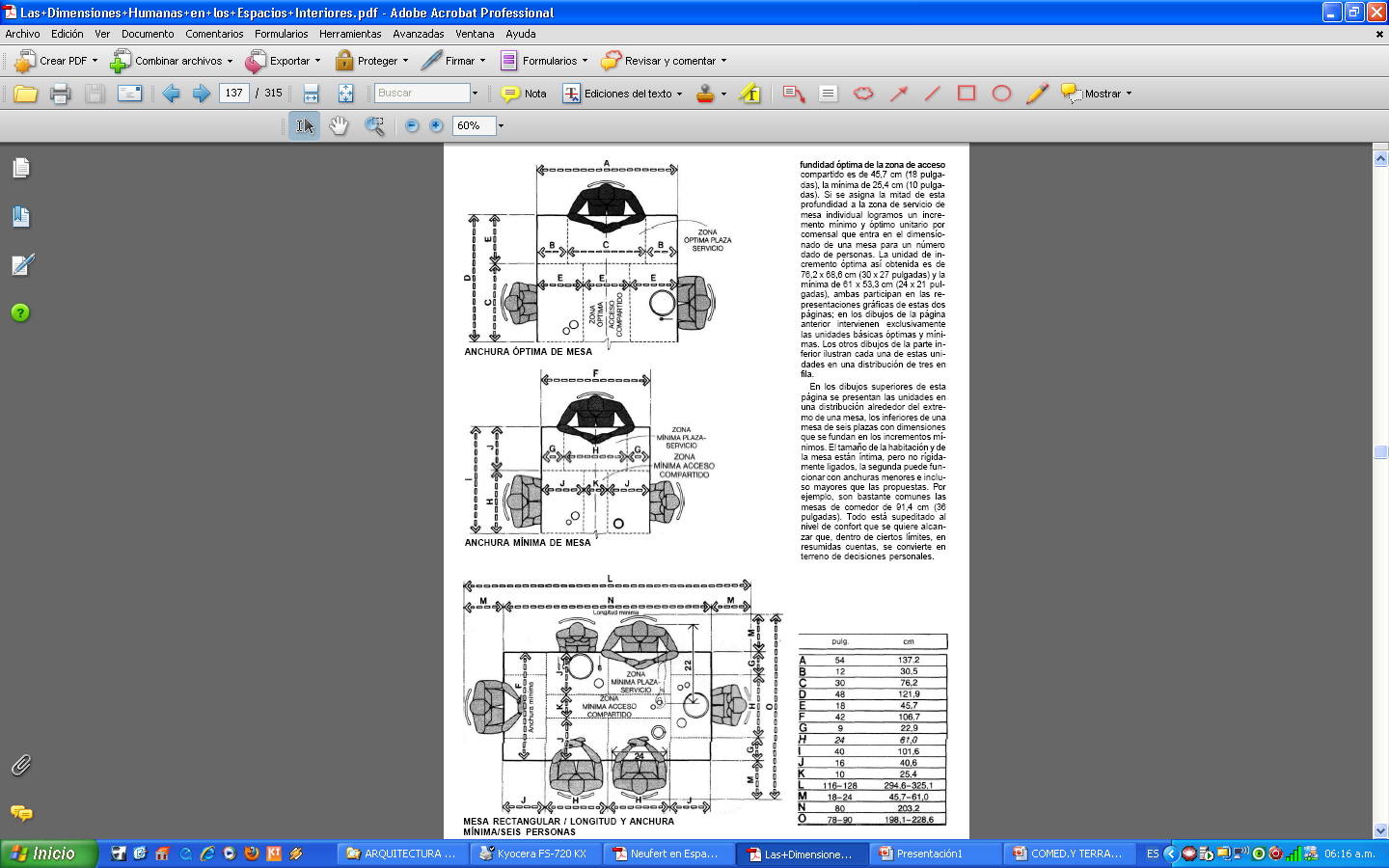 DIMENSIONES HOMBRE FUNCION COMER
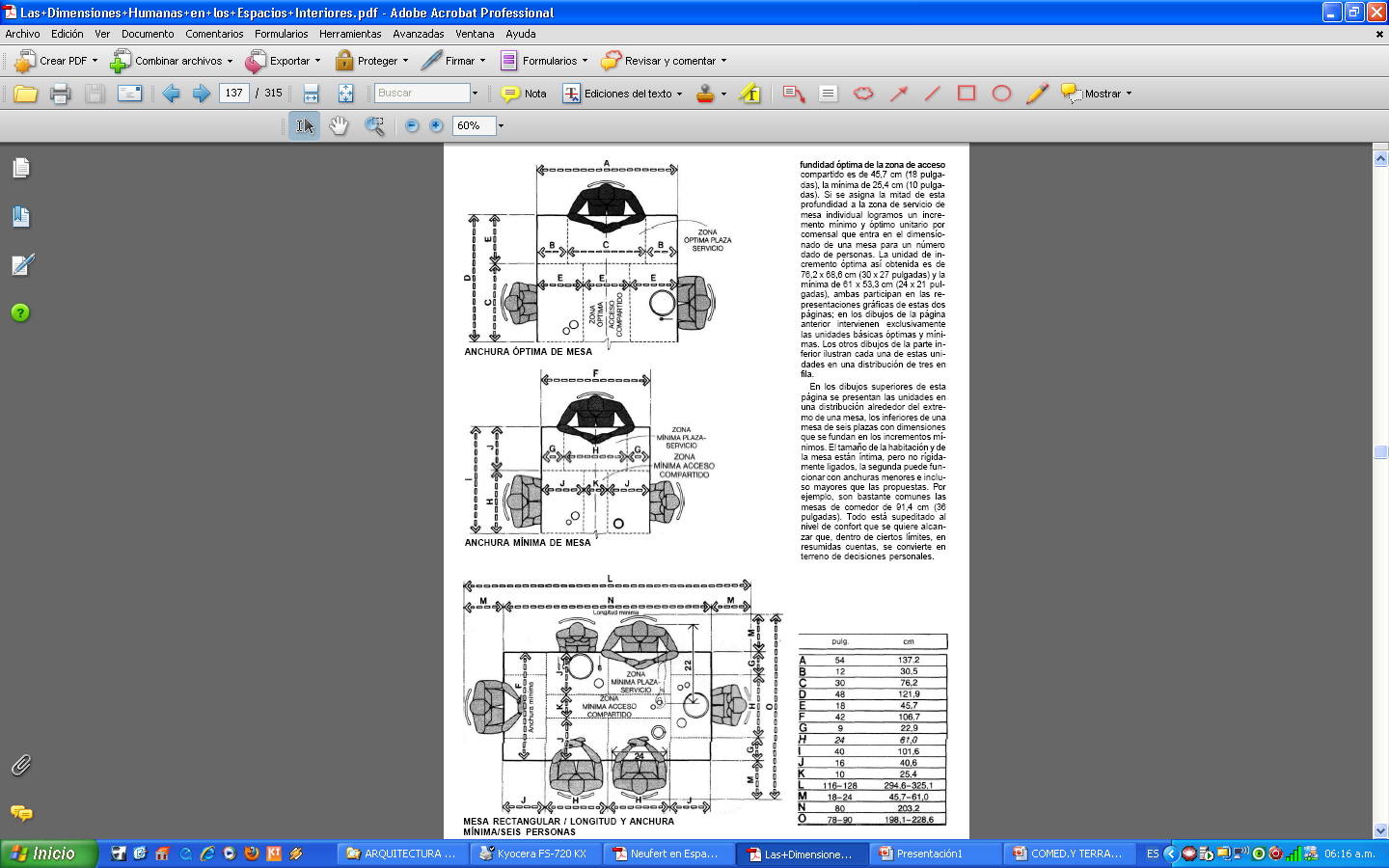 ESPACIO COMEDOR
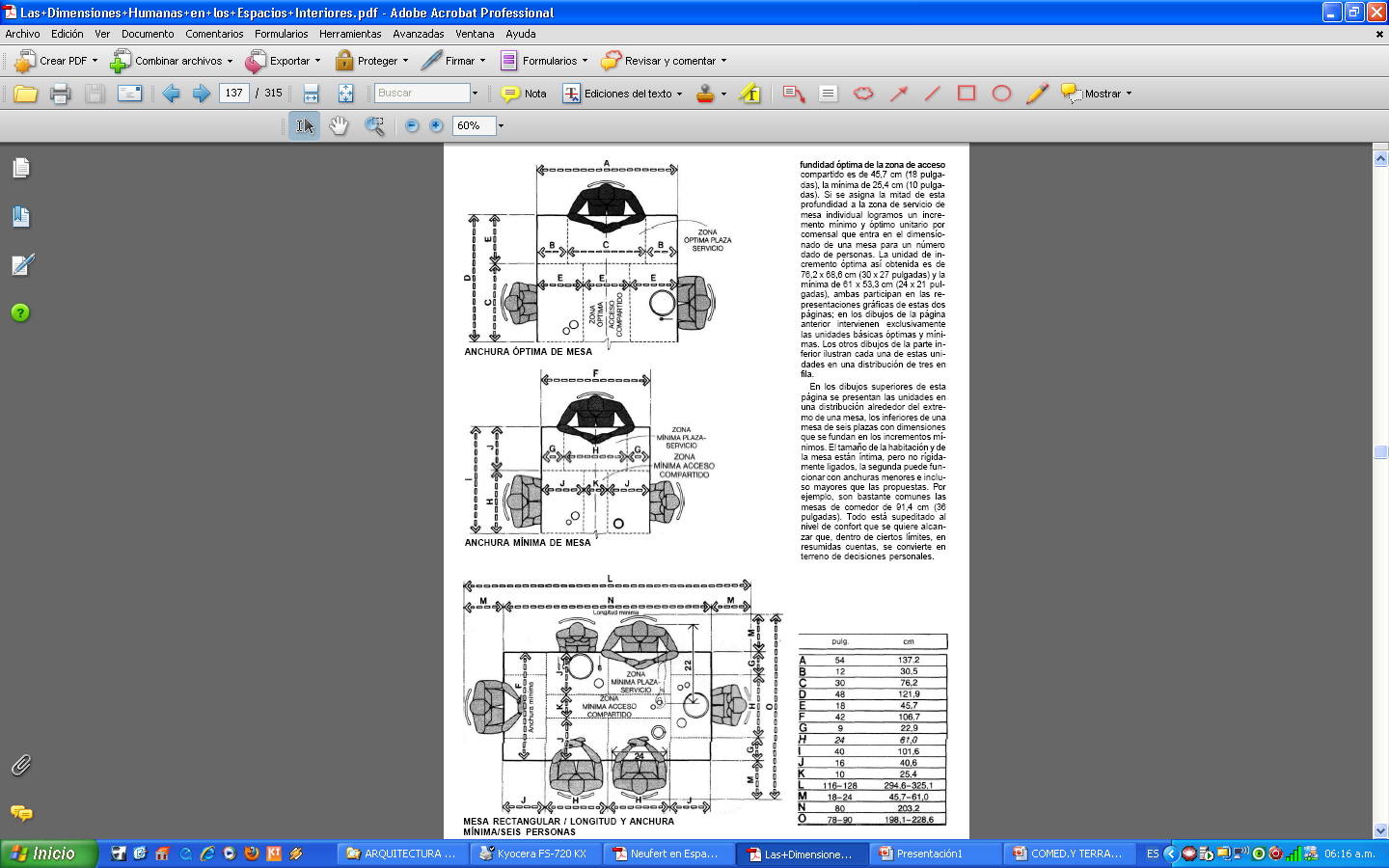 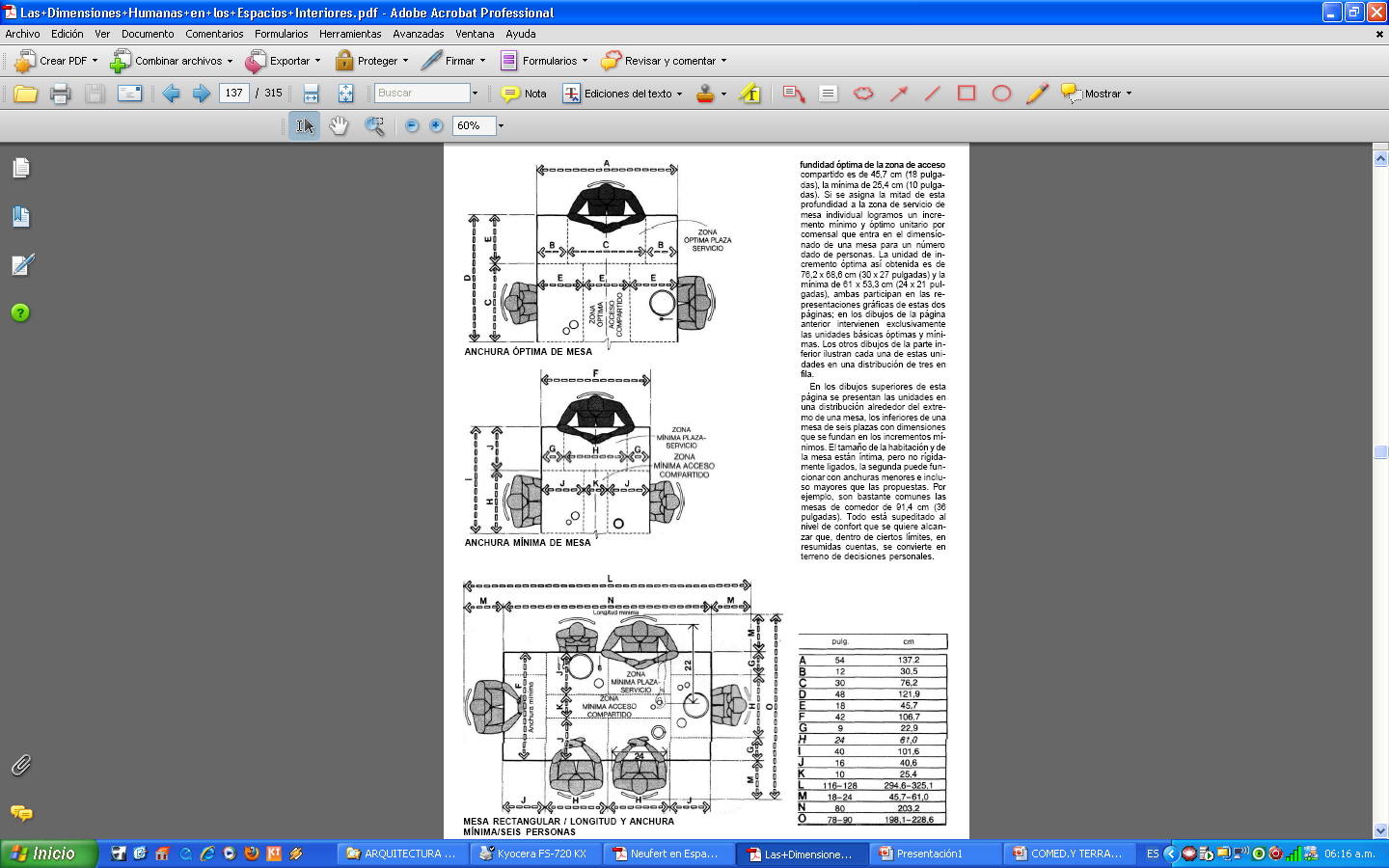 COMEDOR
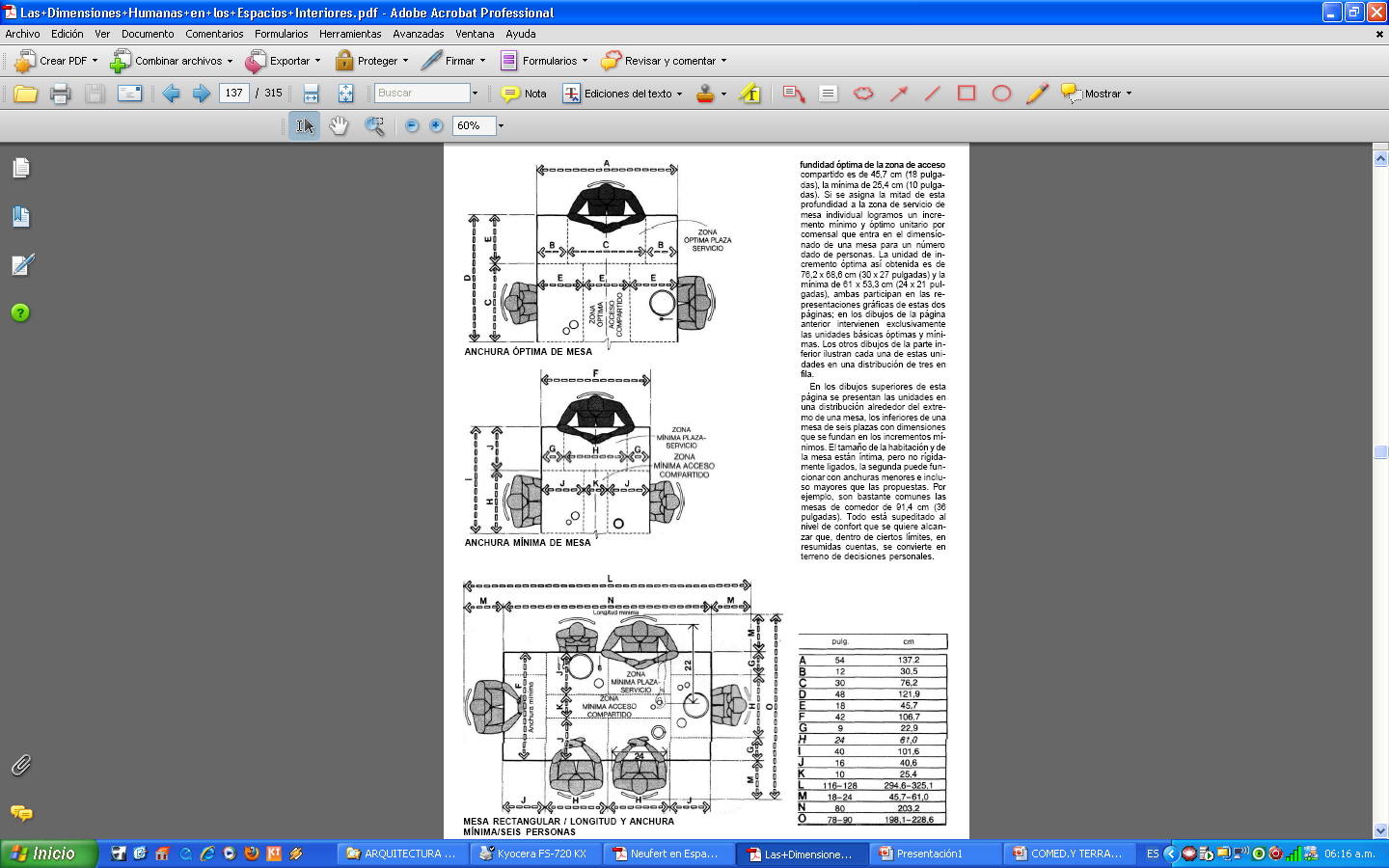 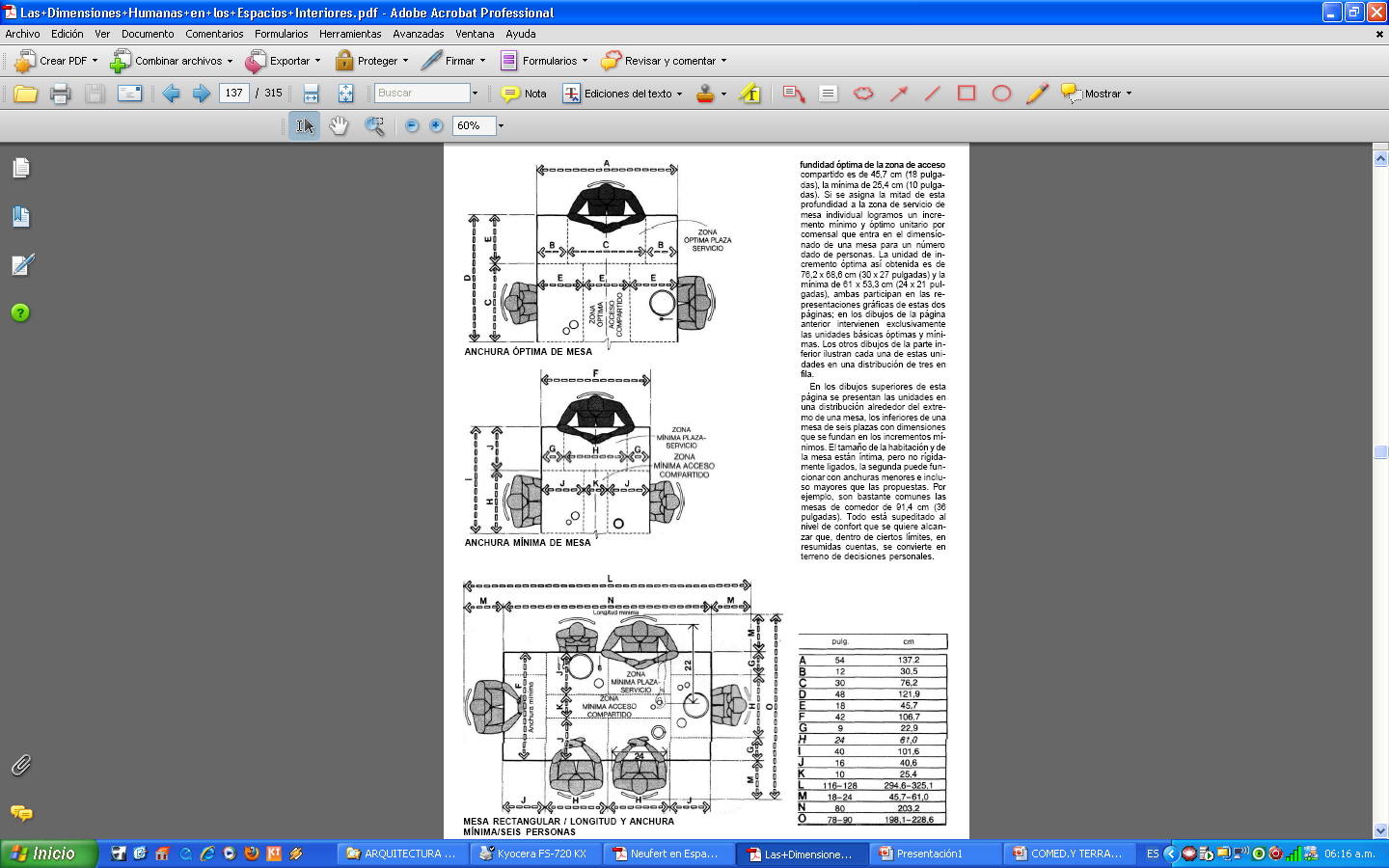 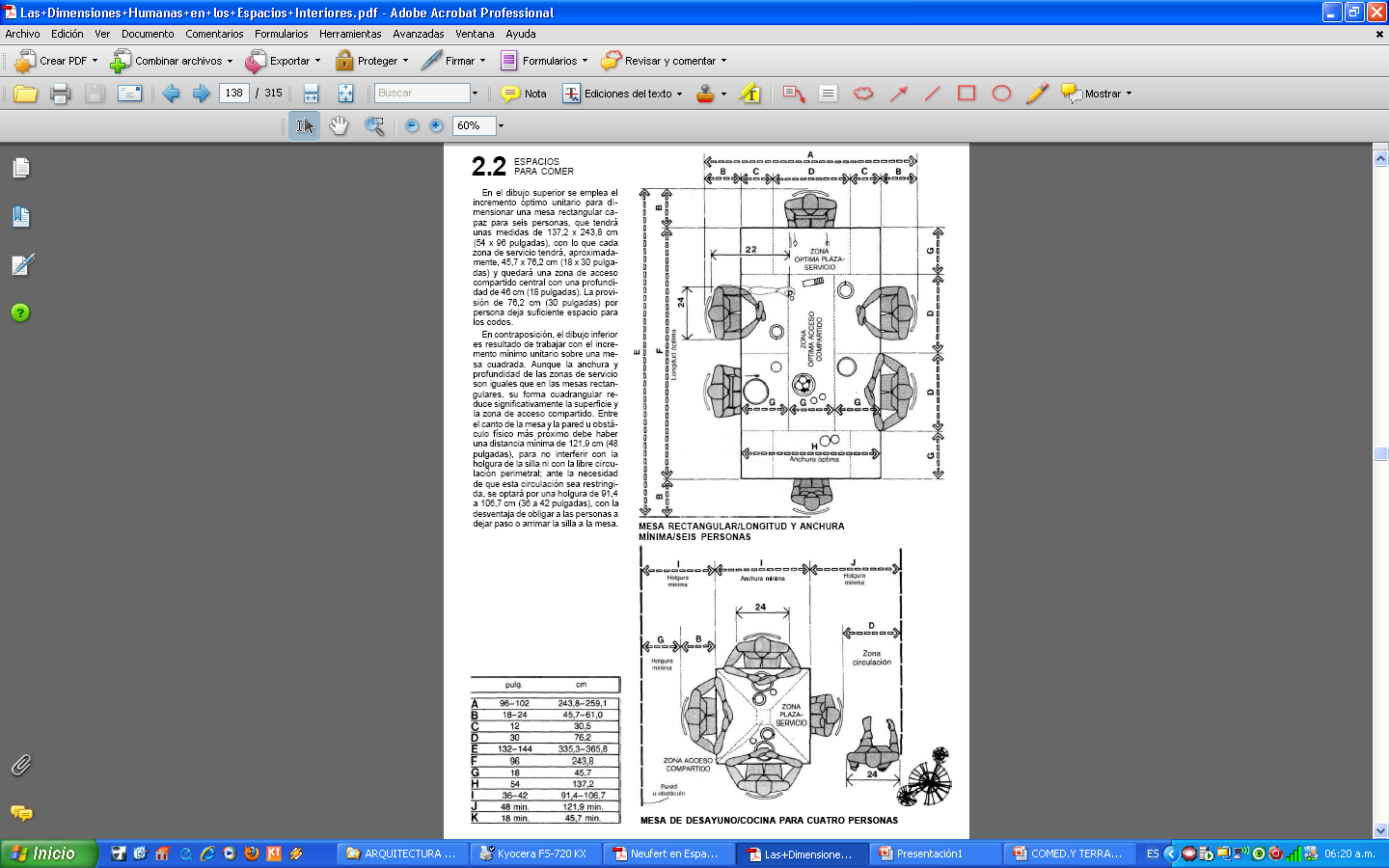 COMEDOR
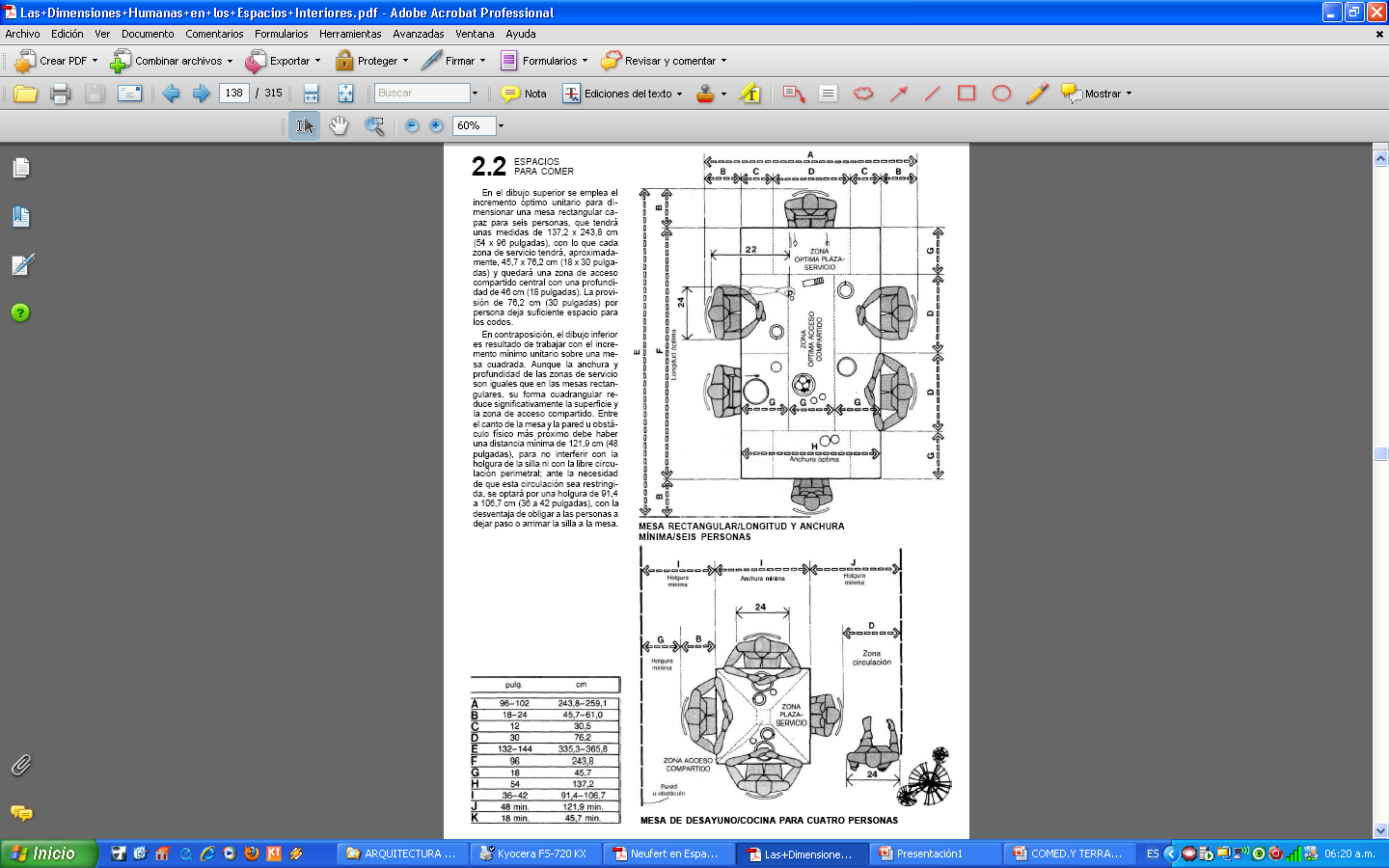 COMEDOR
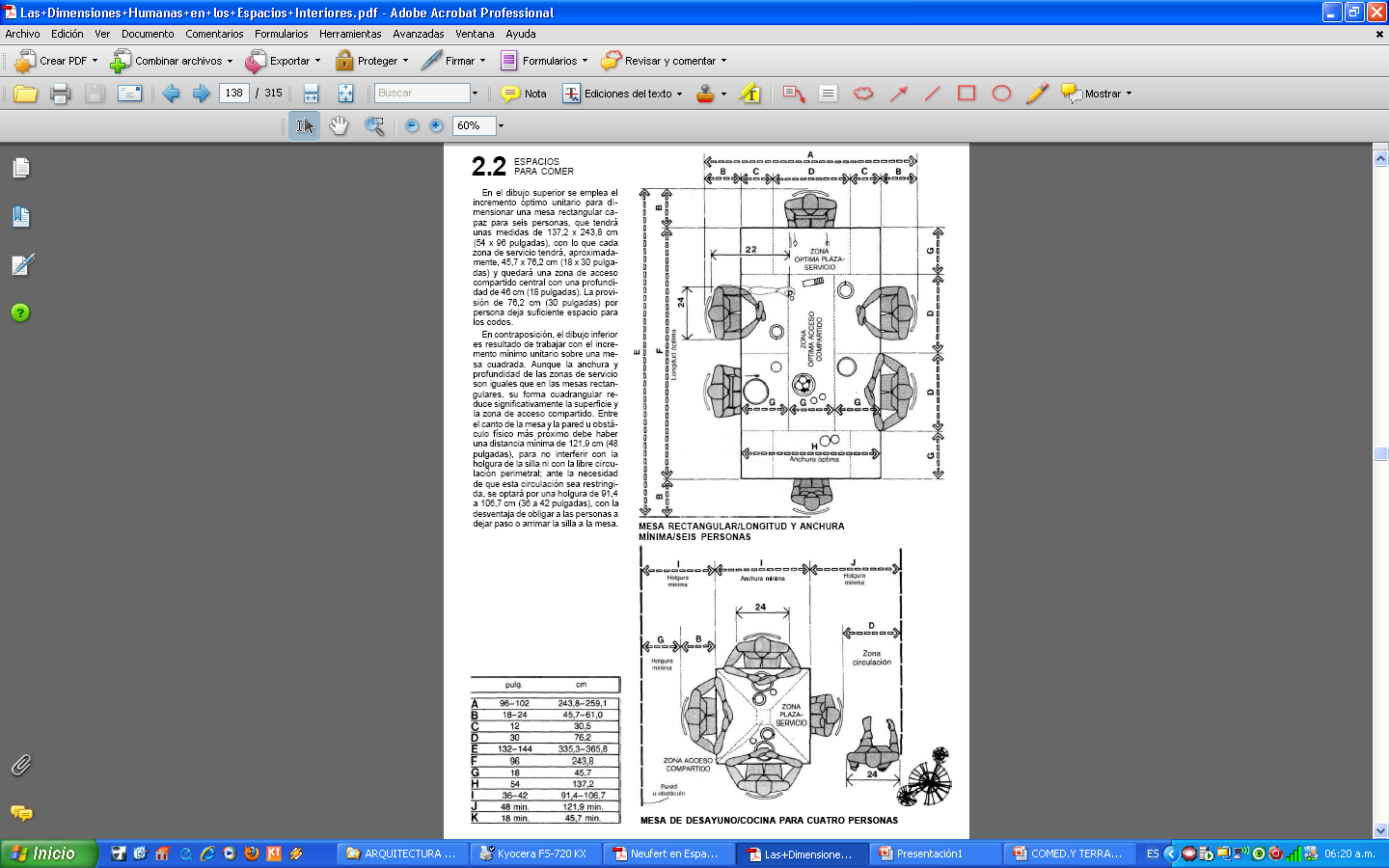 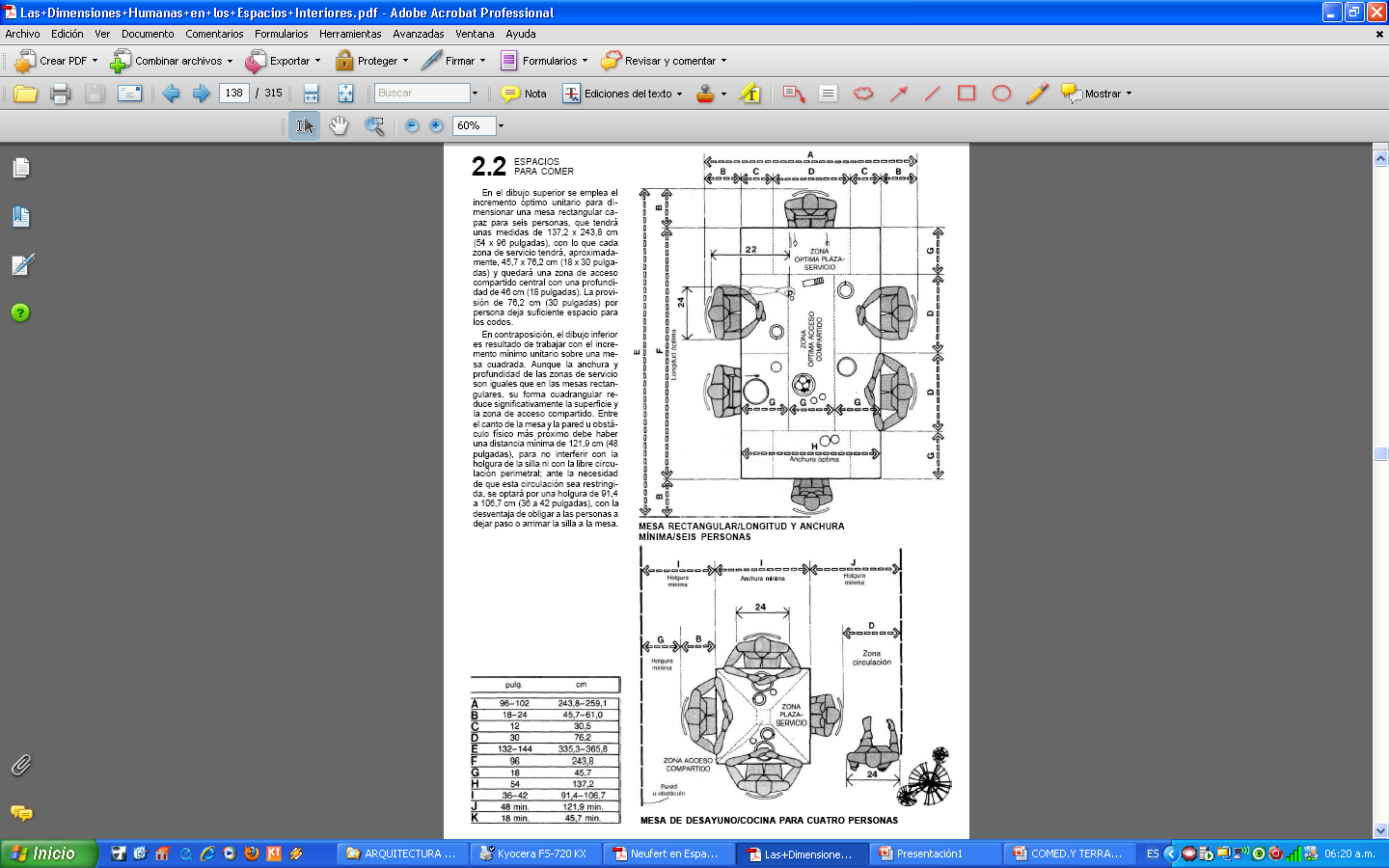 COMEDOR
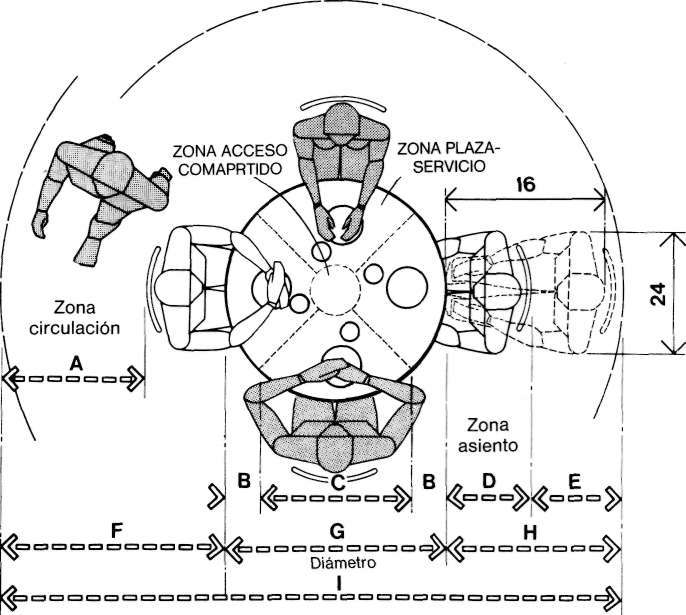 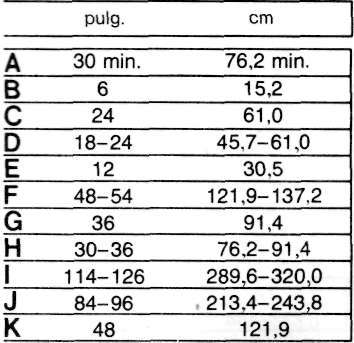 MESA CIRCULAR DE DESAYUNO/COCINA PARA CUATRO
PERSONAS, DIÁMETRO 91,4 cm (36 pulgadas)
COMEDOR
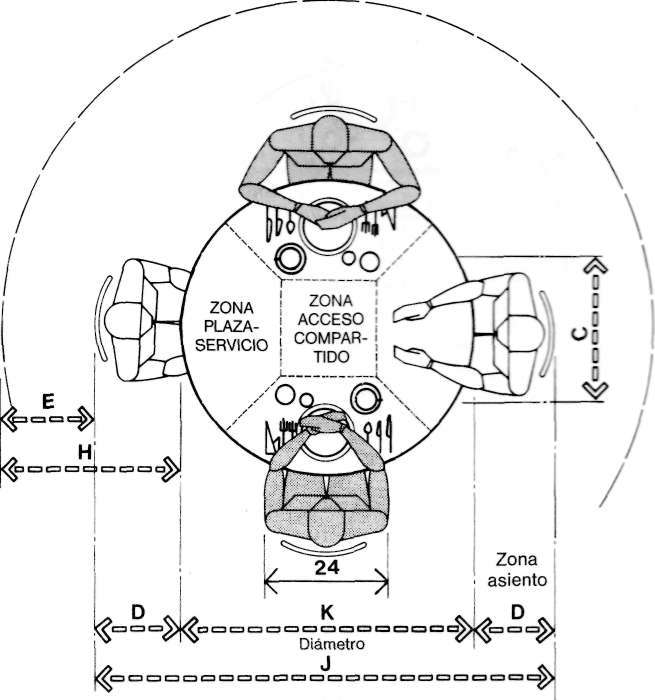 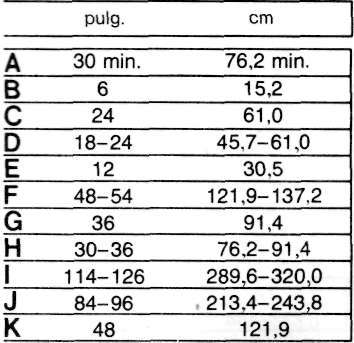 MESA CIRCULAR PARA CUATRO PERSONAS/PROGRAMA
MÍNIMO/DIÁMETRO 121,9 cm (48 pulgadas)
COMEDOR
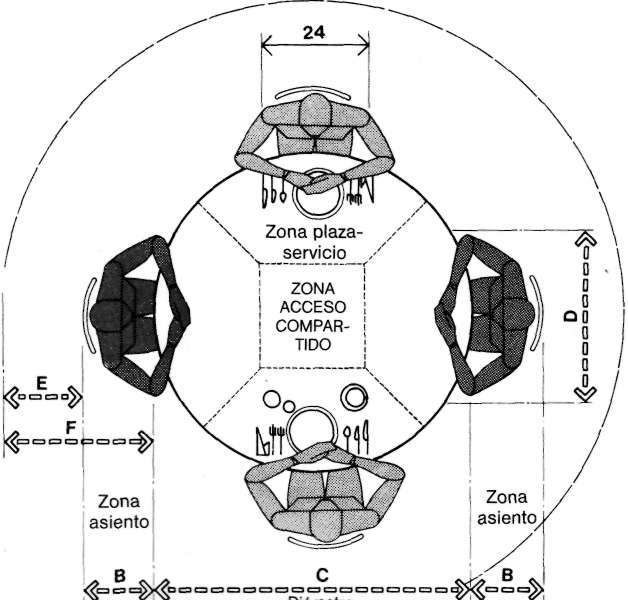 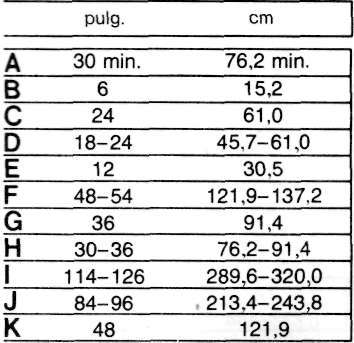 MESA CIRCULAR PARA CUATRO PERSONAS/ASIENTO ÓPTIMO/
DIÁMETRO 152,4 cm (60 pulgadas)
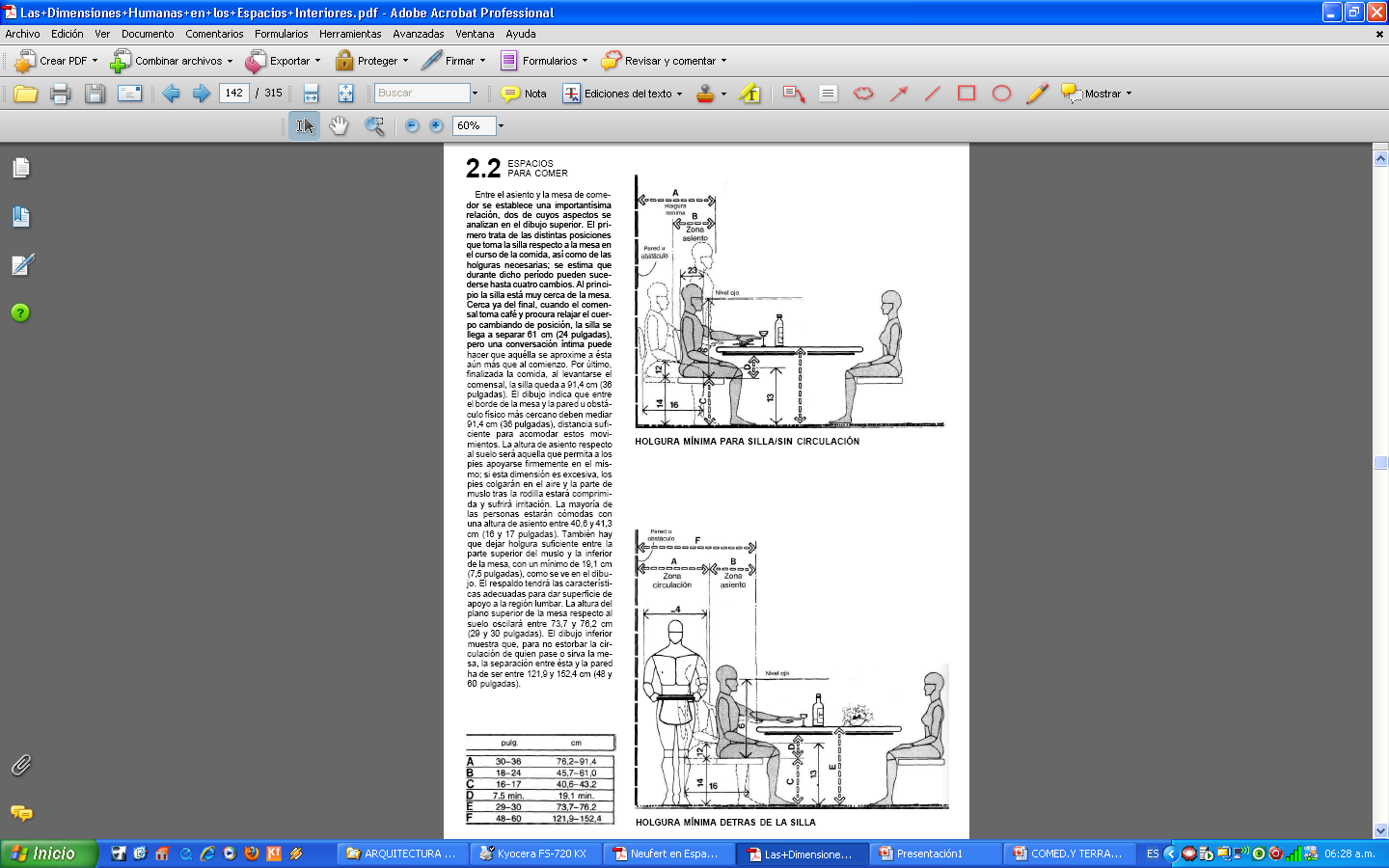 COMEDOR
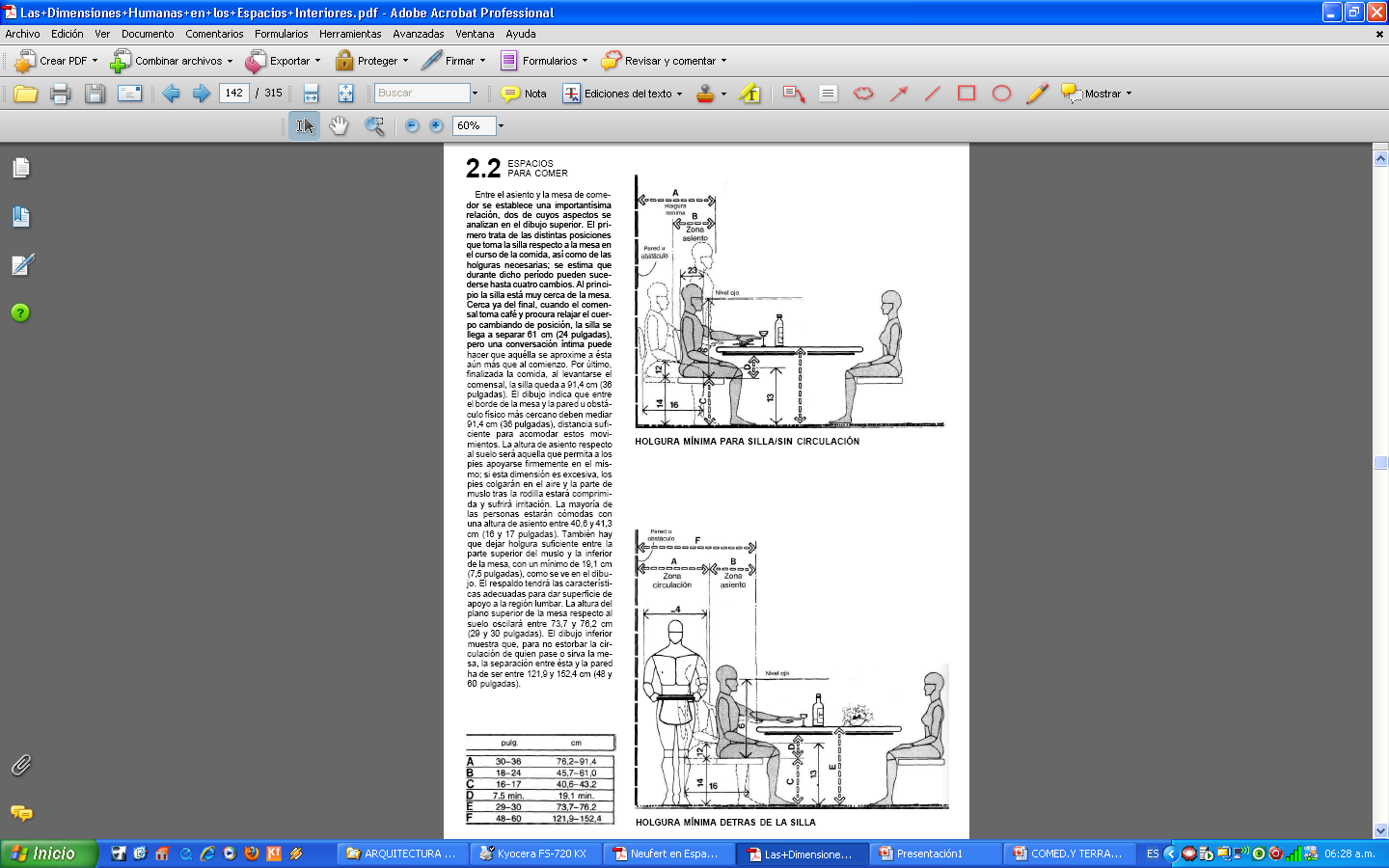 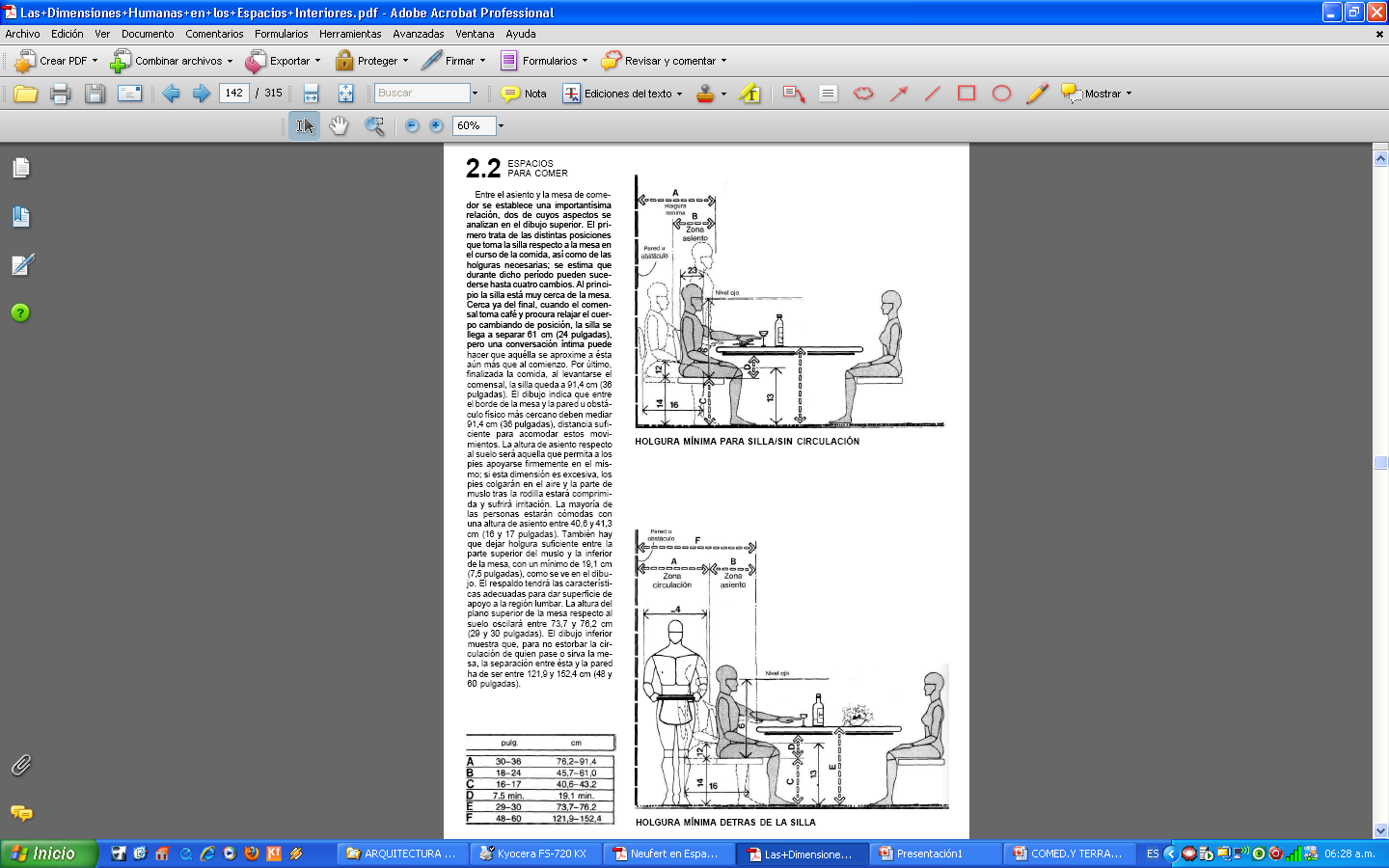 COMEDOR
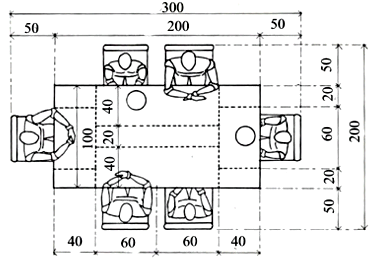